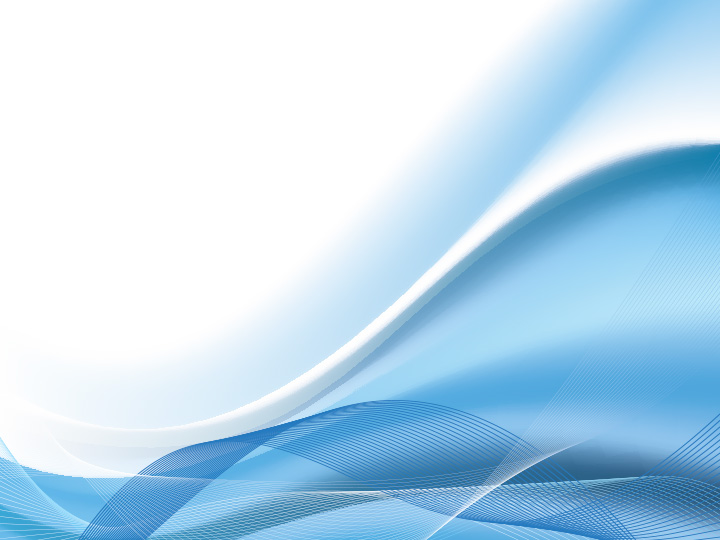 Органы чувств человека. Глаза – орган зрения.
Нервы похожи на черные толстые нити.
4
Мозг управляет всем, что ты делаешь.
1
«Да или нет?»
Сигналы от органов чувств поступают в головной мозг.
2
В результате травм может произойти потеря памяти.
У человека есть спинной мозгe.
Укрепляет нервную систему табачный дым
 и алкогольные напитки.
Опасно ли кататься на велосипеде или роликах без шлема.
3
7
6
5
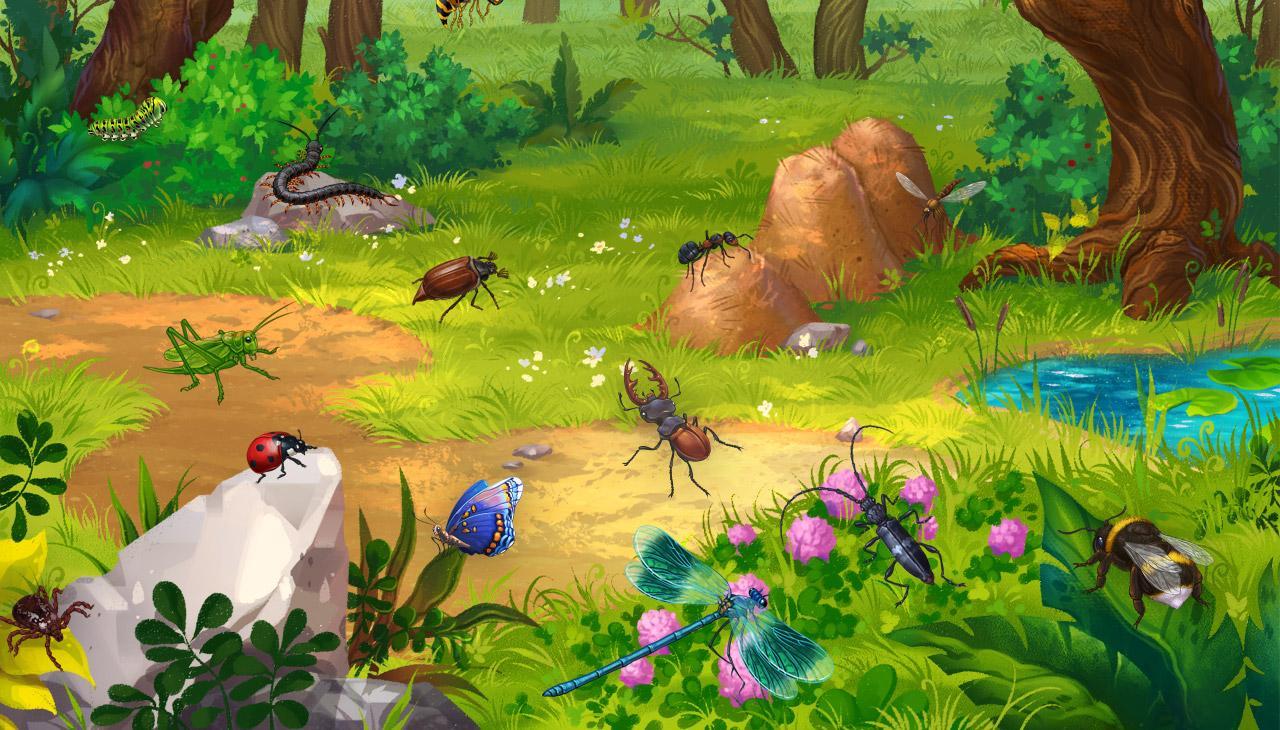 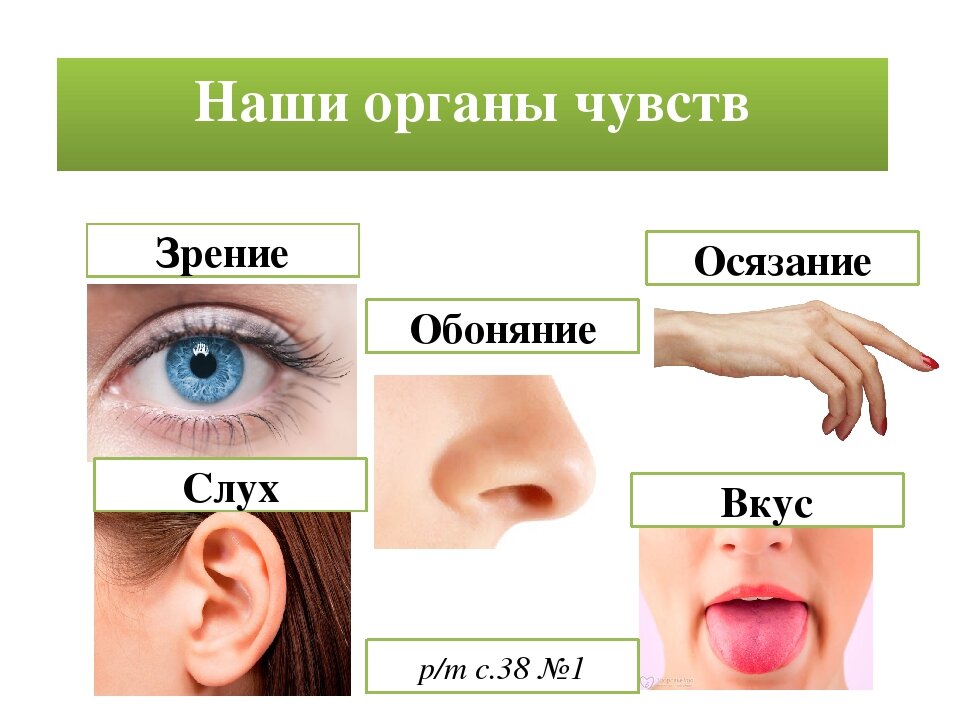 Ученые говорят :
Не глаз видит не ухо слышит, не язык ощущает вкус, а мозг!
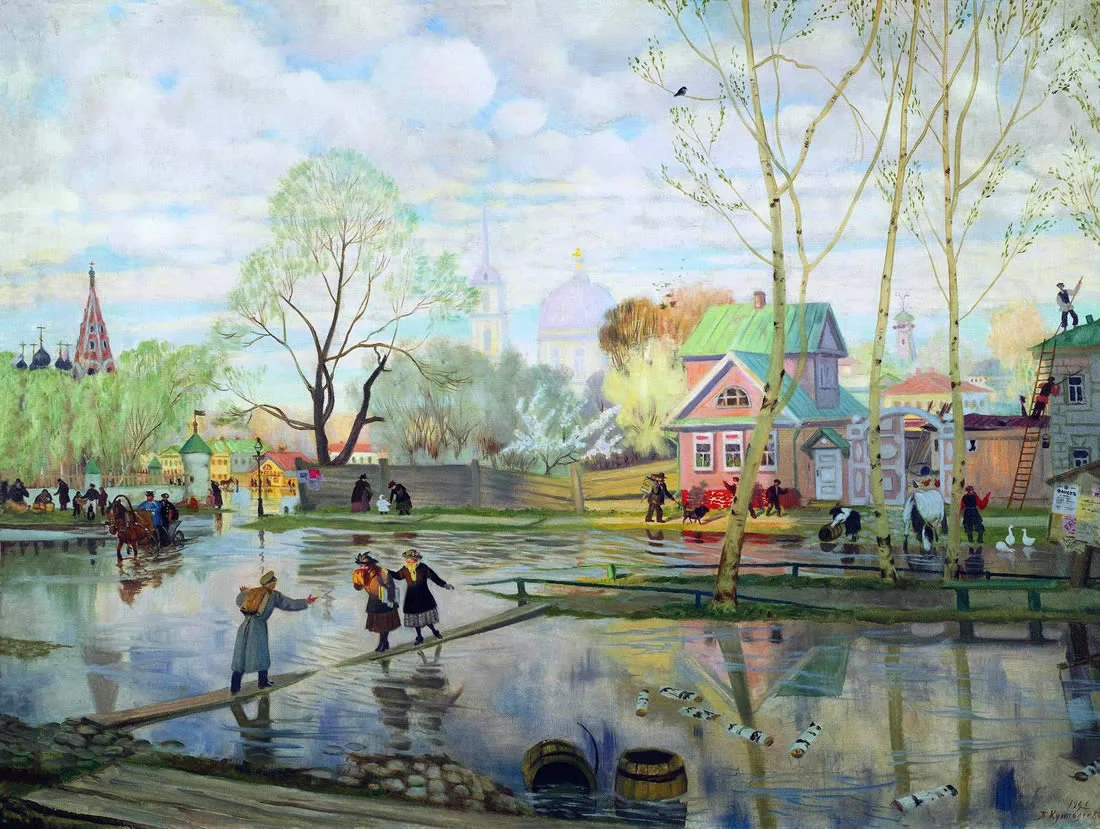 Помоги Незнайке
Гла…
 но…
 уш… 
…зык
 кожа 
чу…ства
Спасибо !